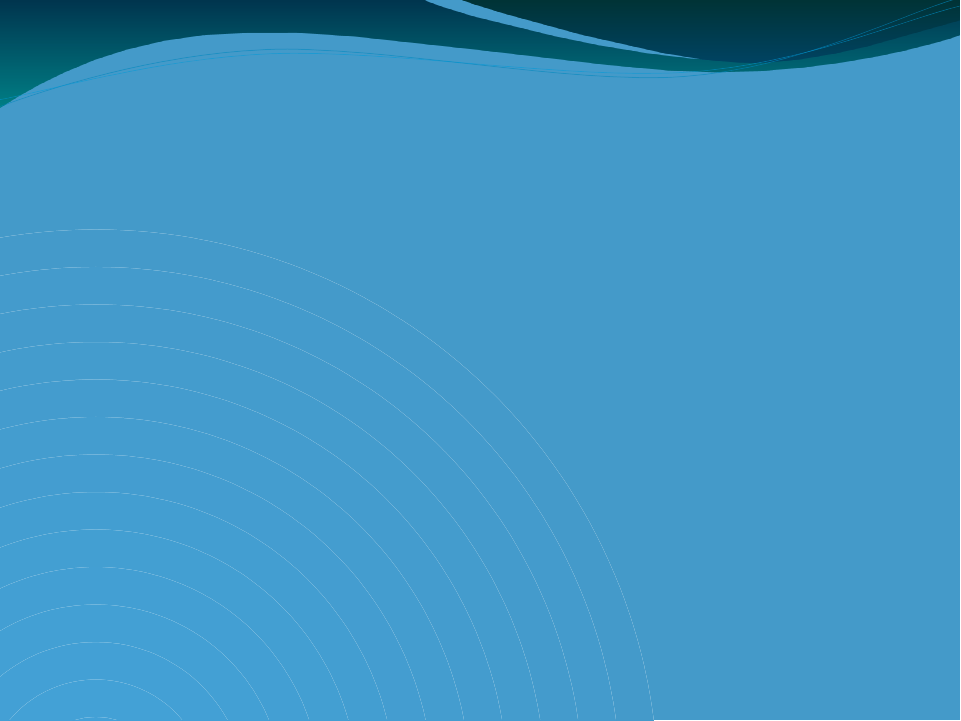 La séance d’EPS
La séance d’EPS
Méthodologie
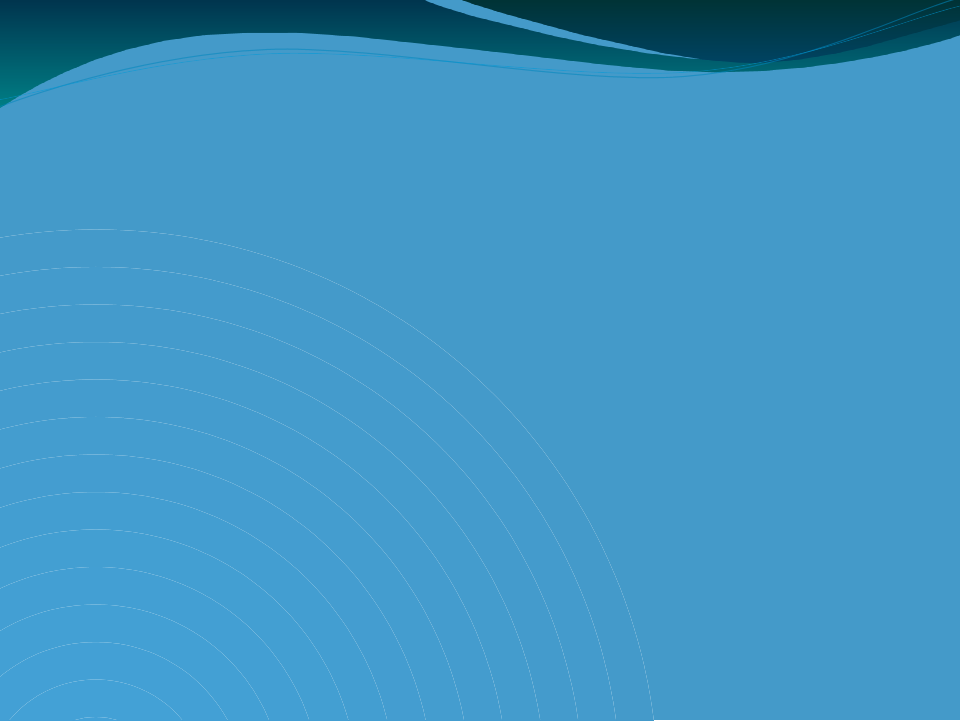 Les différentes étapes
1- Le processus d’accueil des élèves
2- Le processus d’enrôlement dans la tâche
3- Le processus de passation des consignes
4- Le processus de mise au travail
5- Le processus d’entretien de l’activité
6- Le processus de clôture de l’activité
7- Le processus de mise en commun
8- Le processus de transition
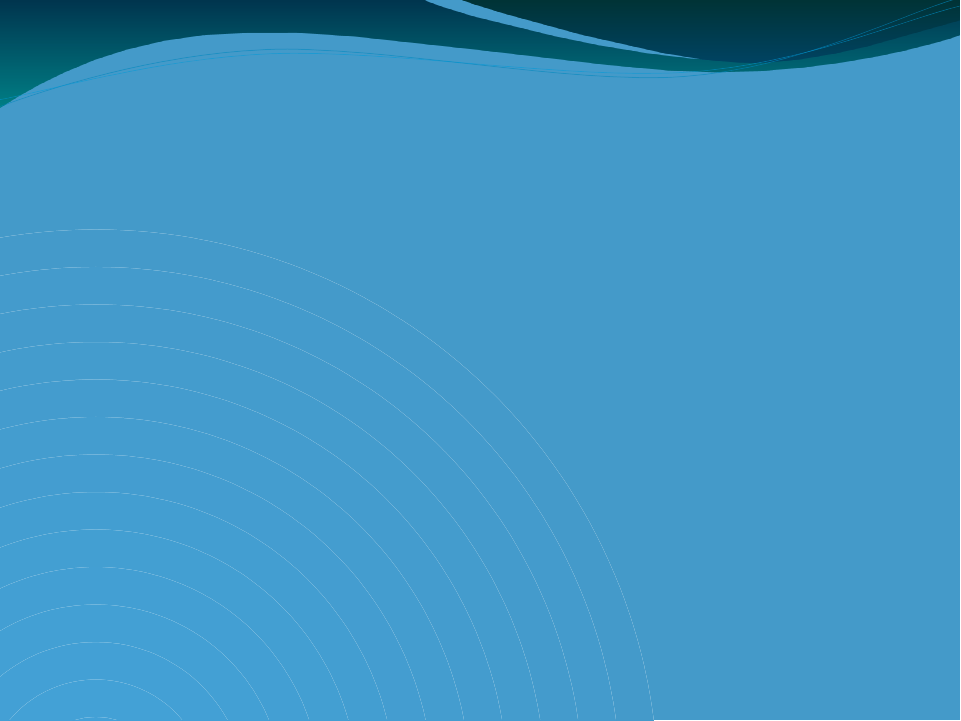 1- Le processus d’accueil des élèves
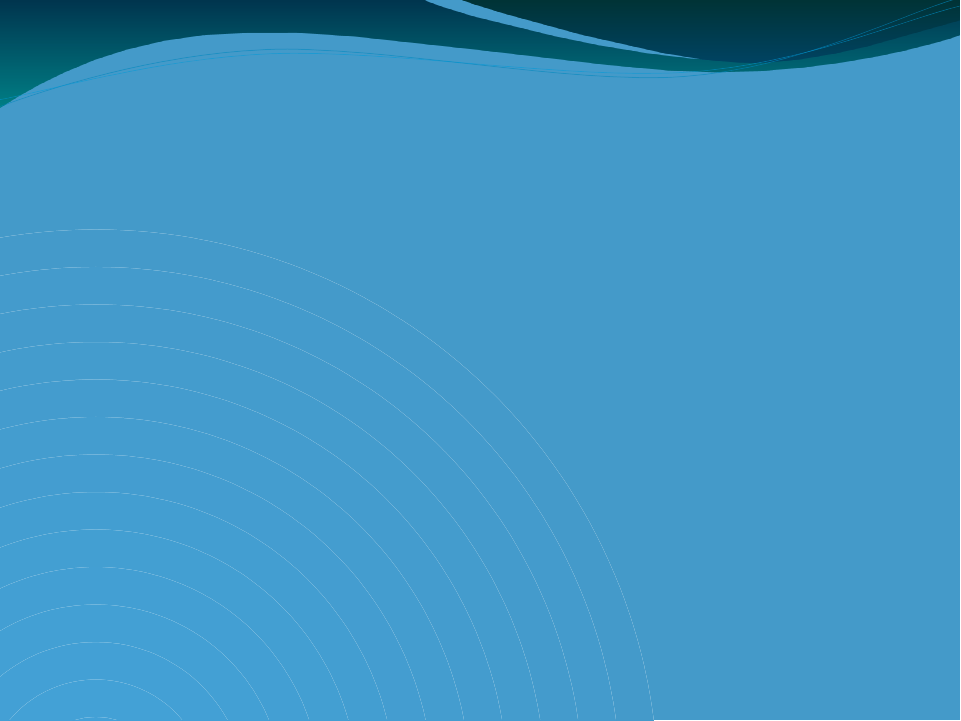 Principes
Identifier les espaces et leur(s) fonction(s)
Ritualiser
Anticiper, permettre aux élèves d’anticiper
Actions
Matérialiser un coin « regroupement de l’espace EPS »
Délimiter un espace de démonstration
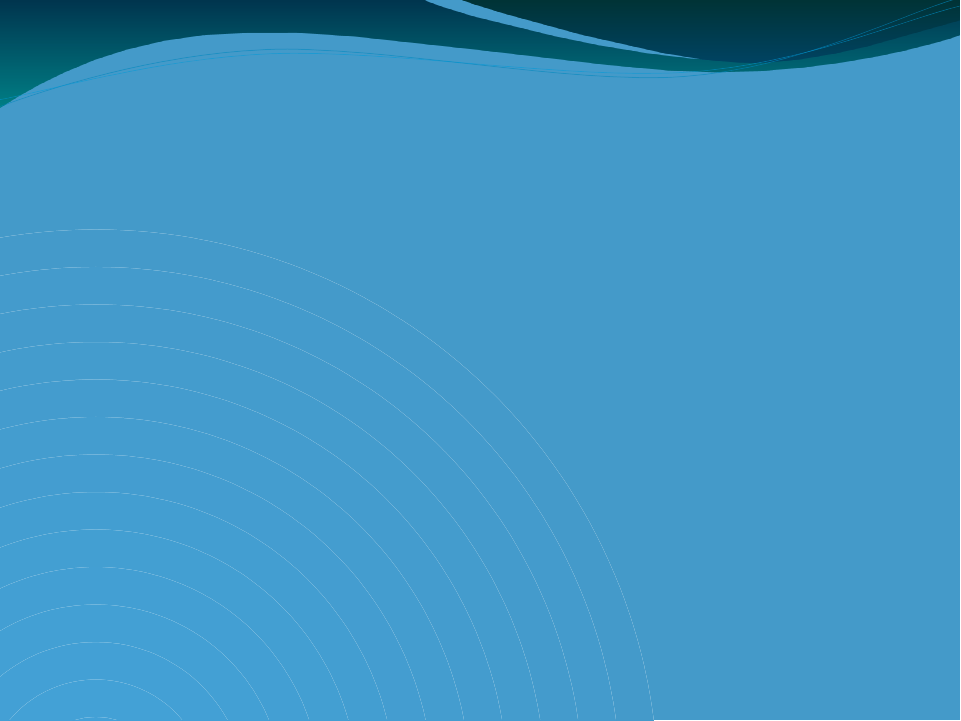 2- Le processus d’enrôlement dans la tâche
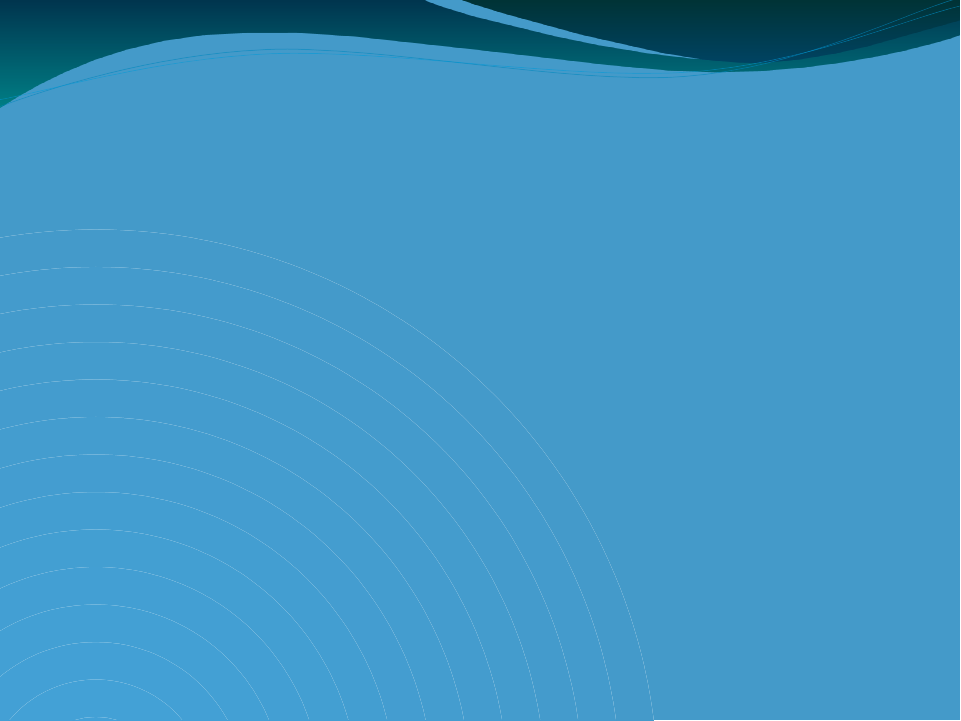 Principes
Faire anticiper, réactualiser, re-contextualiser
Actions
Travailler  préalablement en classe : annoncer ce que l’on va
faire, ce qui sera comme la dernière fois, ce qui sera différent.
Sur le lieu de pratique : informer les élèves sur l’activité qui va
suivre, les conditions de fonctionnement, les règles de
sécurité à respecter, les modalités de déplacement, l’espace où
se rendre.
Utiliser des supports, images, tableau,…
Organiser un échauffement  ou mise en train pour permettre
aux élèves d’entrer dans l’activité en lien avec les
apprentissages visés
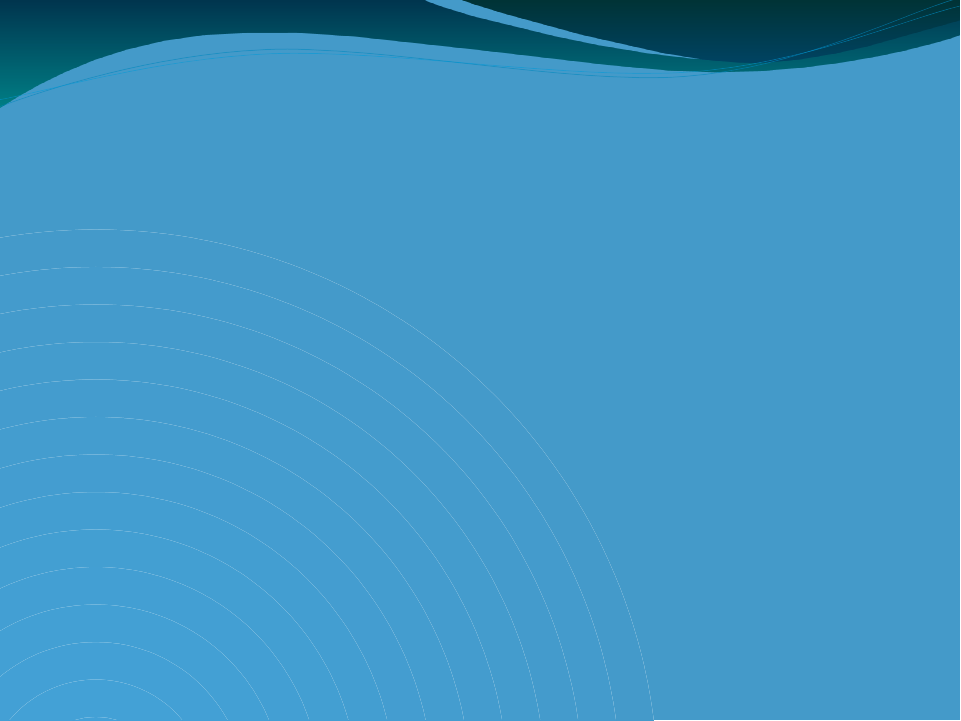 3 – Le processus de passation
des consignes
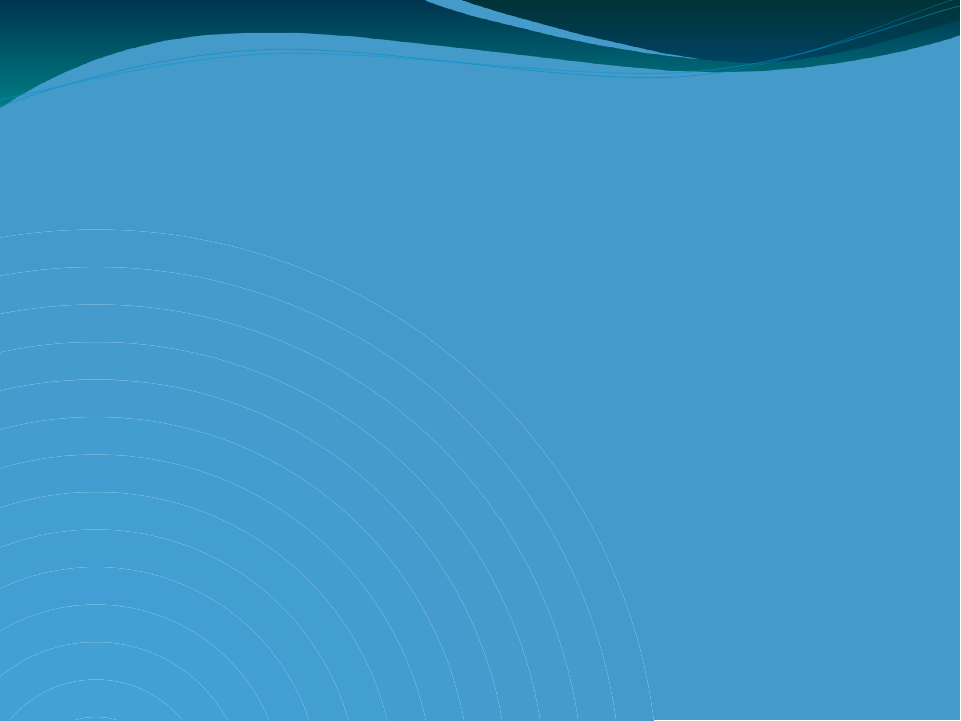 Principes
Regrouper les élèves
Actions
Contrat pédagogique : routines de fonctionnement
Anticiper le choix du lieu (différent suivant APSA concernée) :
- bord du bassin en natation
- centre de la carte d’orientation
- centre du tatami en jeux de lutte
- pied des voies d’escalade
- prés du tableau au gymnase
- à l’abri du vent en athlétisme, etc.
Élèves dos au soleil
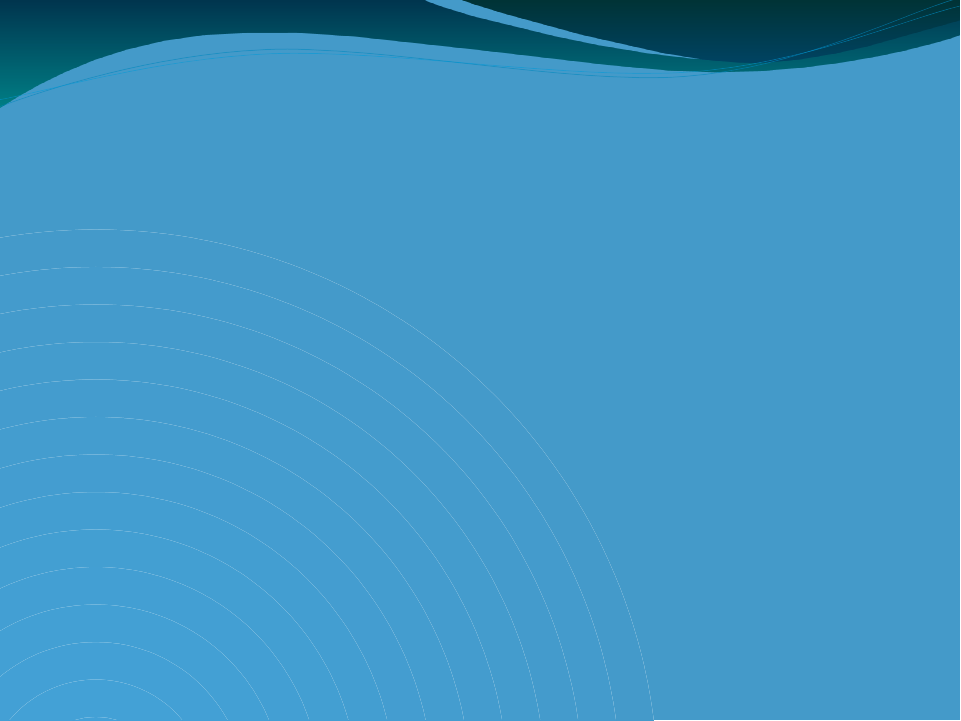 Principe
Obtenir l’attention des élèves
Actions
Neutraliser le matériel (ballons qui rebondissent,
javelot, etc.) dans une zone délimitée (caisse,
carton, etc.),
Changer de registre au niveau de la voix,
Théâtraliser en ponctuant le discours avec du non
verbal explicite.
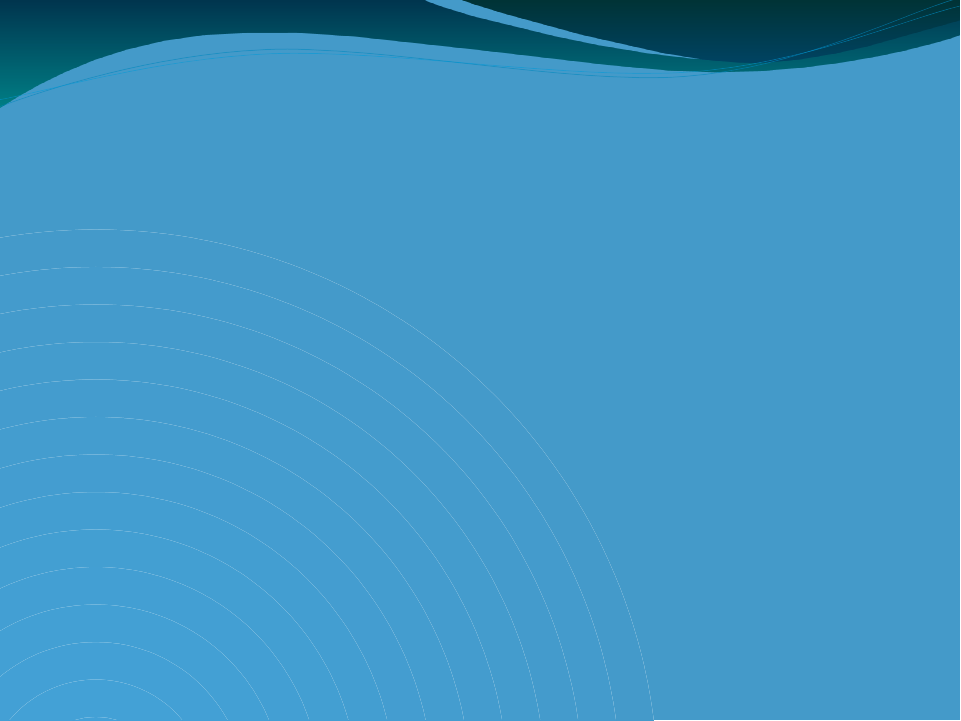 Principes
Transmettre la consigne
Actions
CP : « Attention je ne le dirai qu’une fois ;  si non compris se référer aux documents »
Comment ?
Verbalement  et quelquefois avec une trace écrite (référence possible)
Avec schéma explicite  =>  support à prévoir
Avec bande dessinée  => photocopies à prévoir en nombre suffisant
Quoi ?  quatre paramètres au moins :
- But
- Dispositif (dont contraintes liées à la sécurité)
- Opérations :  spécifier les ≠ rôles (attaquant/défenseur/arbitre ;     
pareur/porteur/porté ; danseur/chorégraphe/spectateur ; juge/starter/secrétaire ; etc
- Critères de Réussite
En fonction des capacités et des réponses motrices.
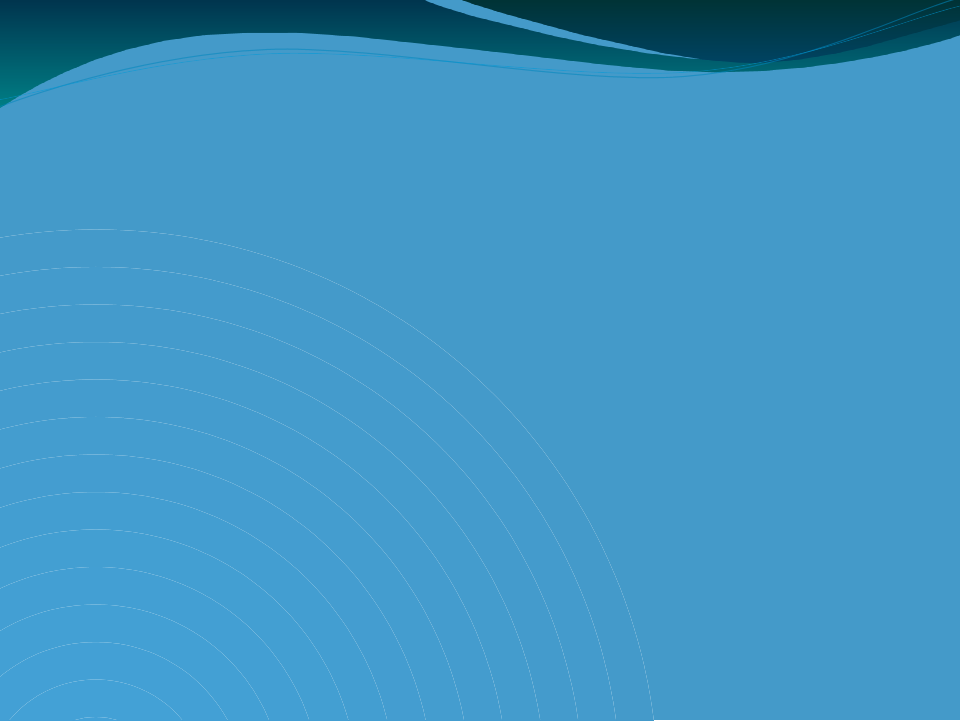 Principes
S’assurer que la consigne a été comprise
Actions
Oralement : reformulation par un ou plusieurs élèves
Physiquement : démonstration de la tâche par un
élève ou un groupe d’élèves
Répondre à une ou deux questions maxi
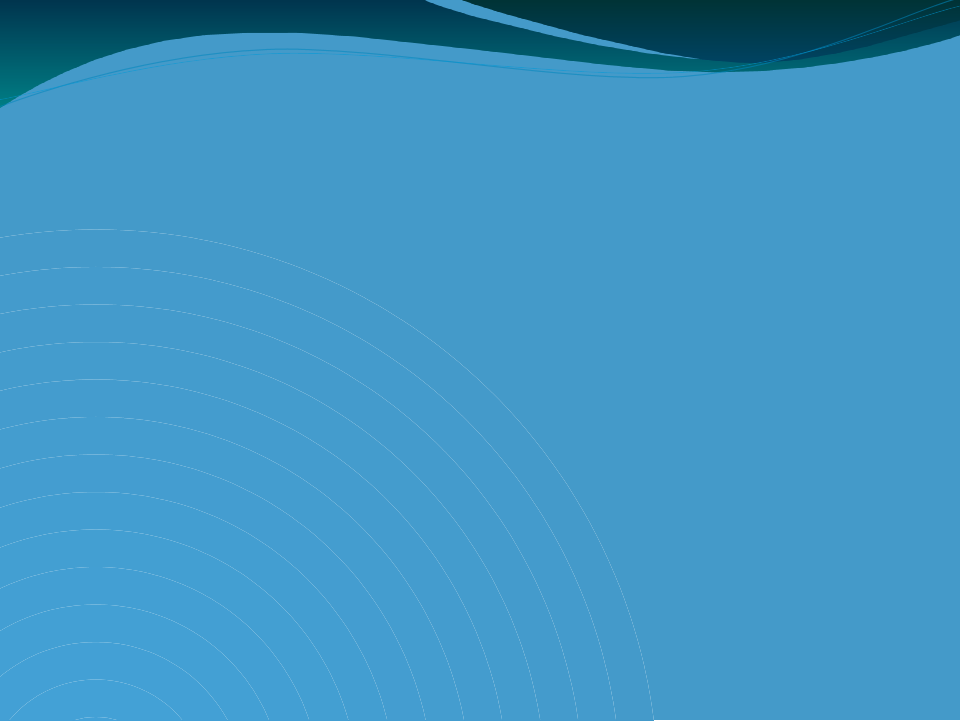 Principes
Prévoir le matériel adéquat
Actions
Le tenir à disposition et en quantité suffisante
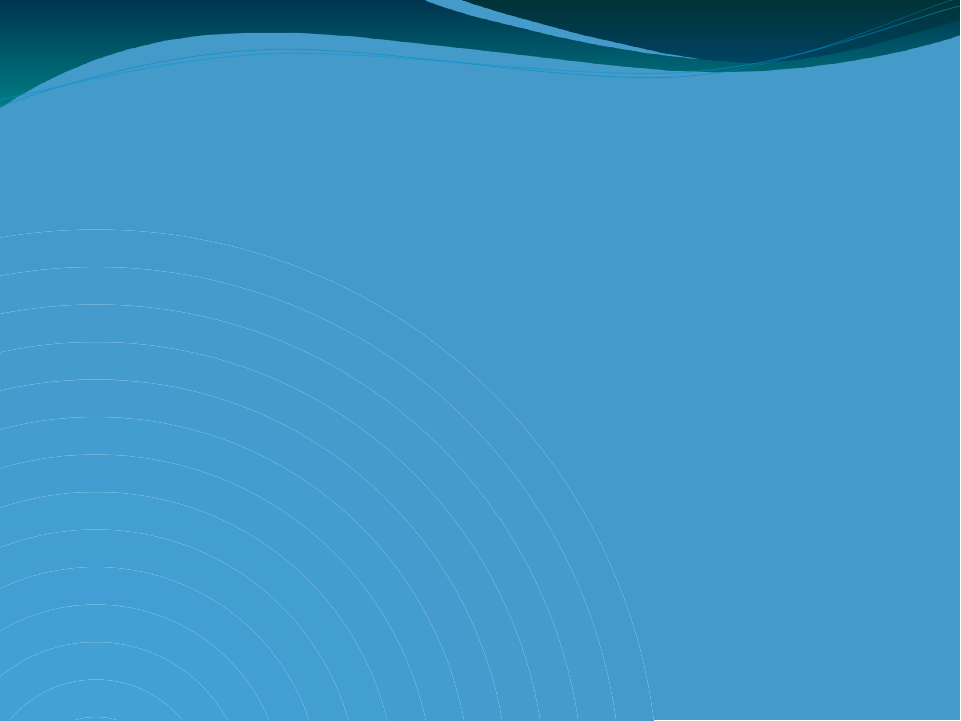 4- Le processus de mise au travail
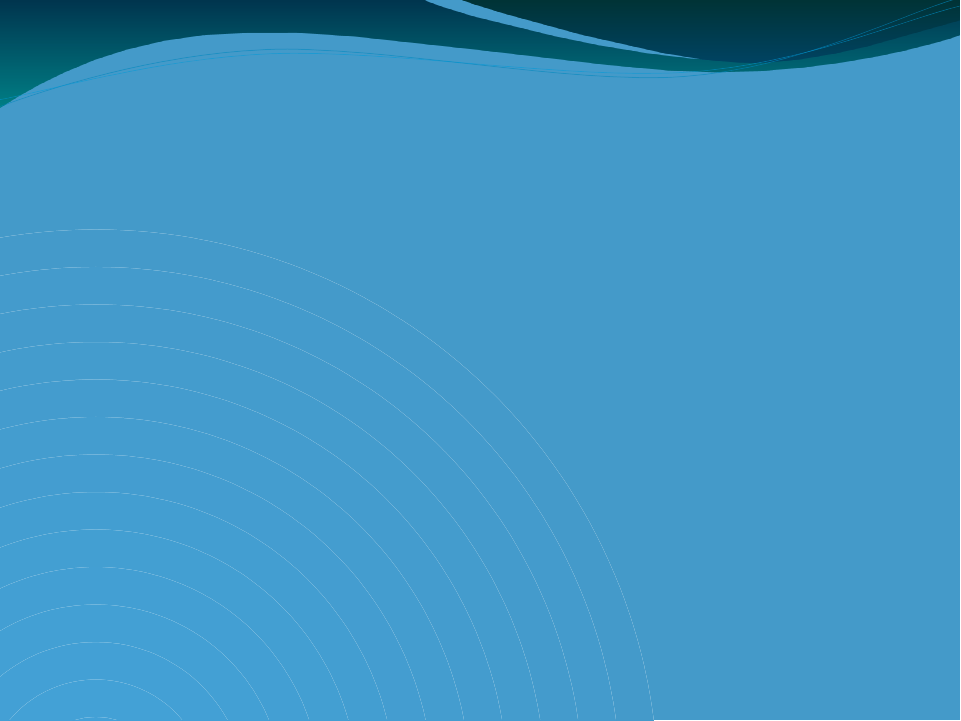 Principes
Donner le signal du travail
Actions
Matérialiser la mise en activité (coup
de siff let, signal sonore)
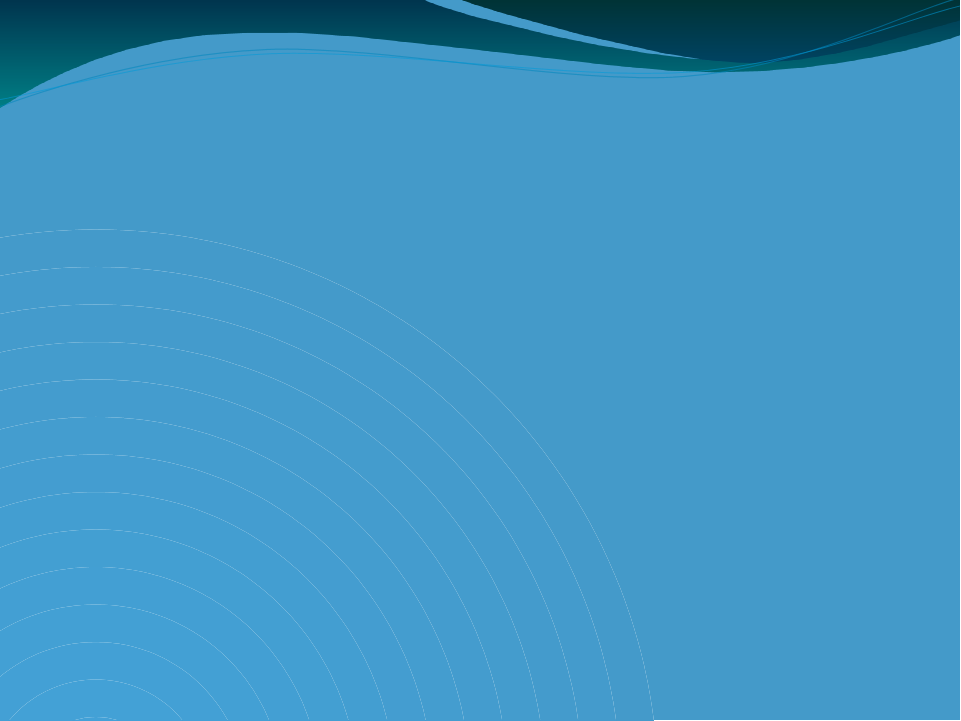 Principes
Adopter une attitude propice au travail des élèves
Privilégier le non verbal au verbal
Actions
L’enseignant n’est plus au centre de l’activité.
Il se tait, s’écarte.
Il laisse les élèves entrer dans l’action.
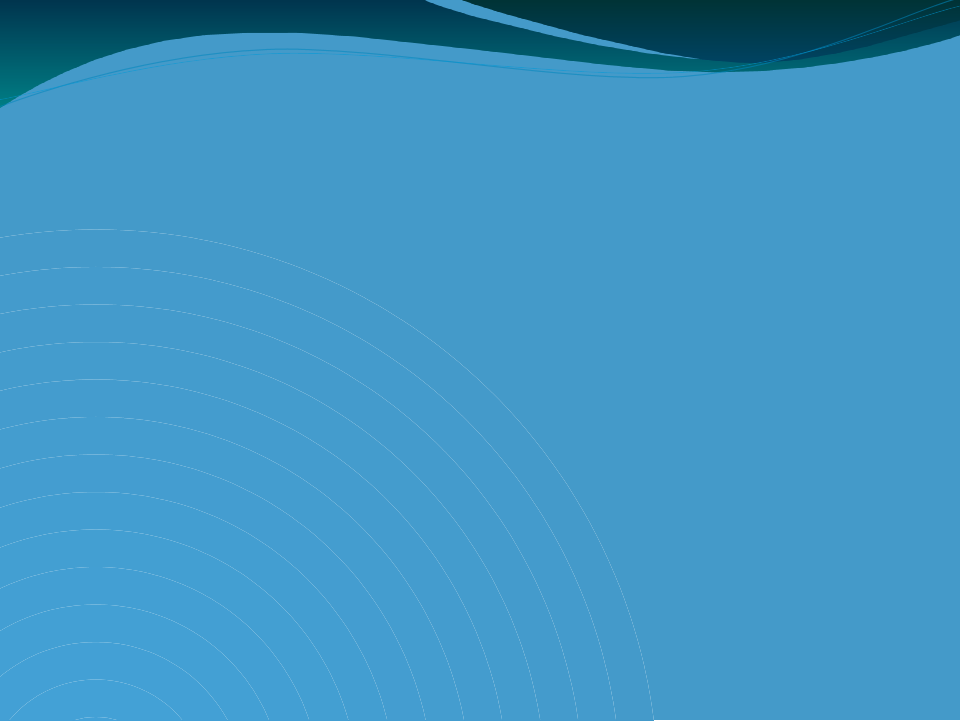 Principes
Contrôler le bon fonctionnement de l’activité
Actions
L’enseignant va de groupes en groupes pour :
- vérifier la mise en activité effective
- la bonne application des consignes
- la pertinence du matériel (choix, emplacement…)
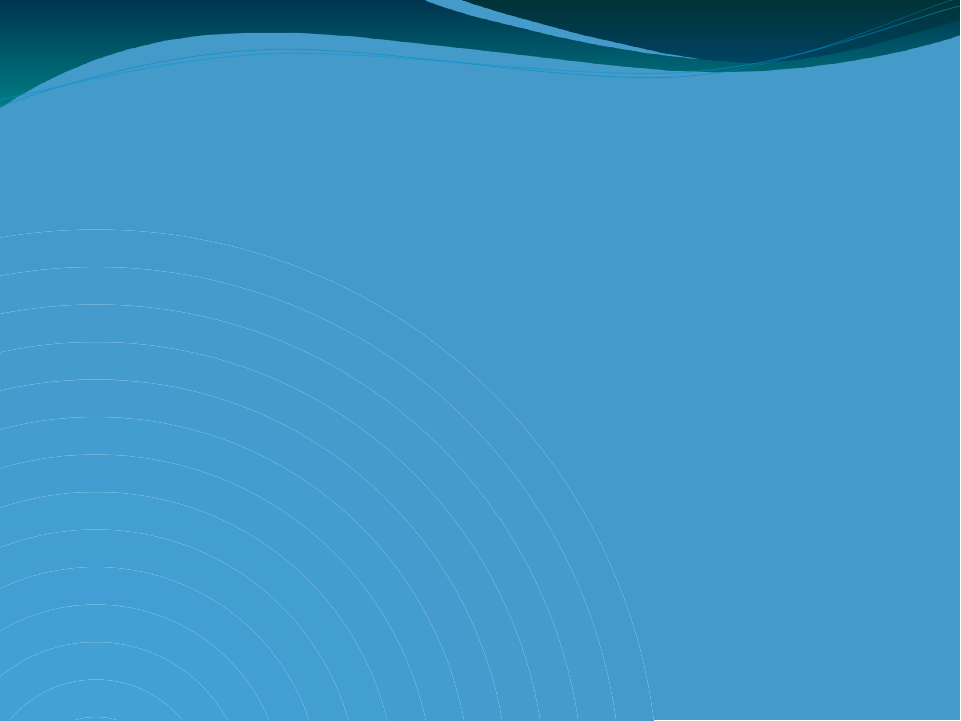 5 – Le processus d’entretien de l’activité
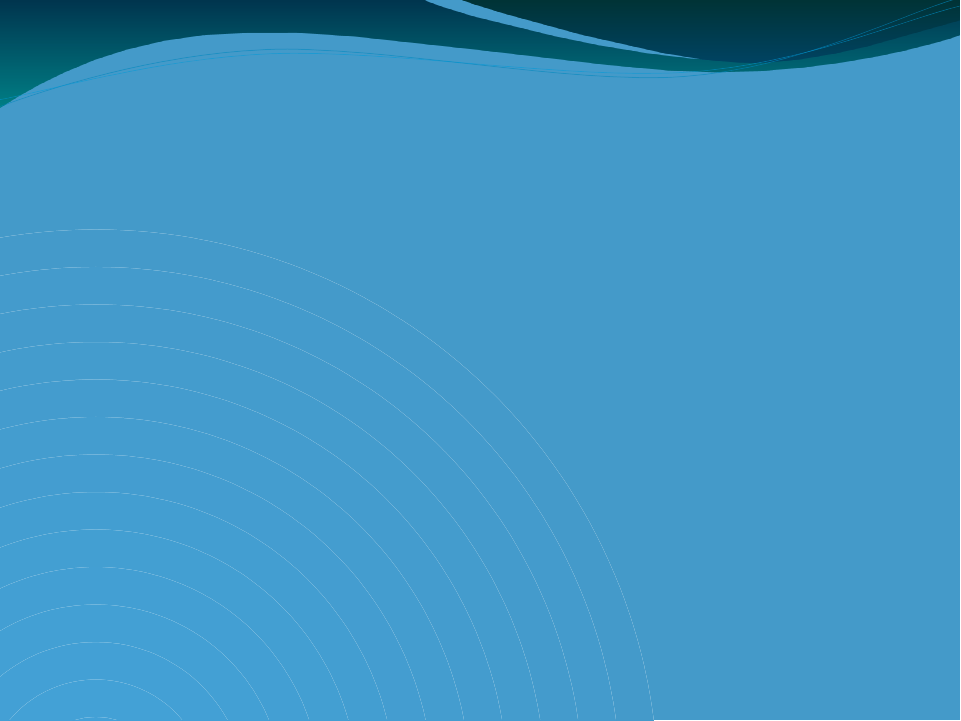 Principes
Adapter la tâche à tous les élèves : simplifier,
complexifier.
Actions
Observer les réponses motrices des élèves
Intervenir discrètement auprès des élèves en difficulté
Modifier le dispositif
Encourager
Préciser les tâches liées aux rôles sociaux
S’assurer que la sécurité prévue soit assurée : espace
matérialisé, parades, mise en place et respect des règles
d’or.
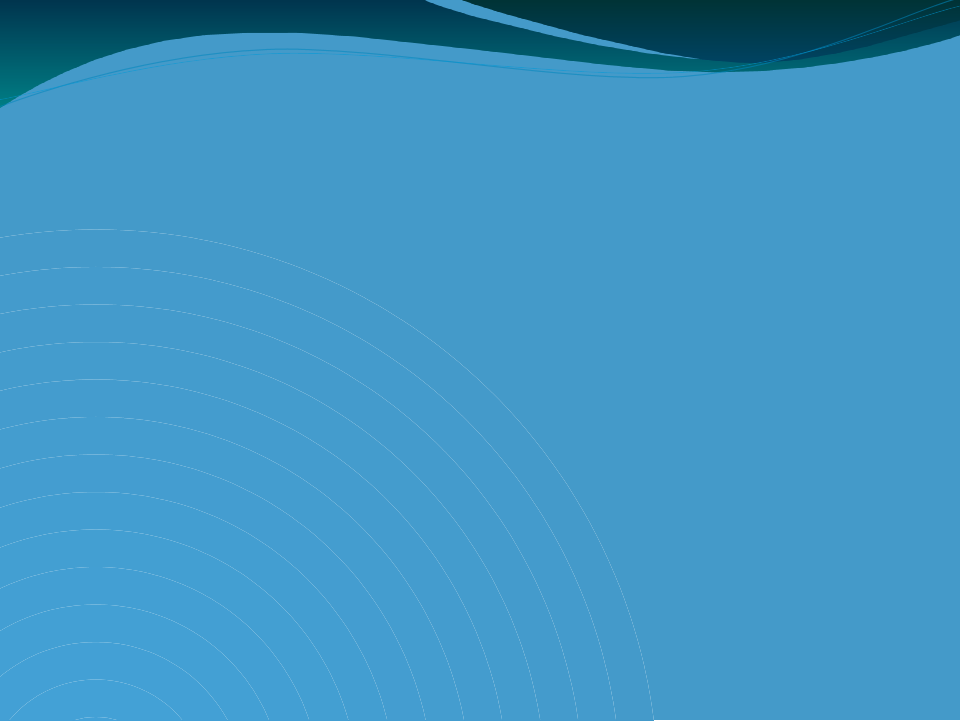 6- Le processus de clôture de l’activité
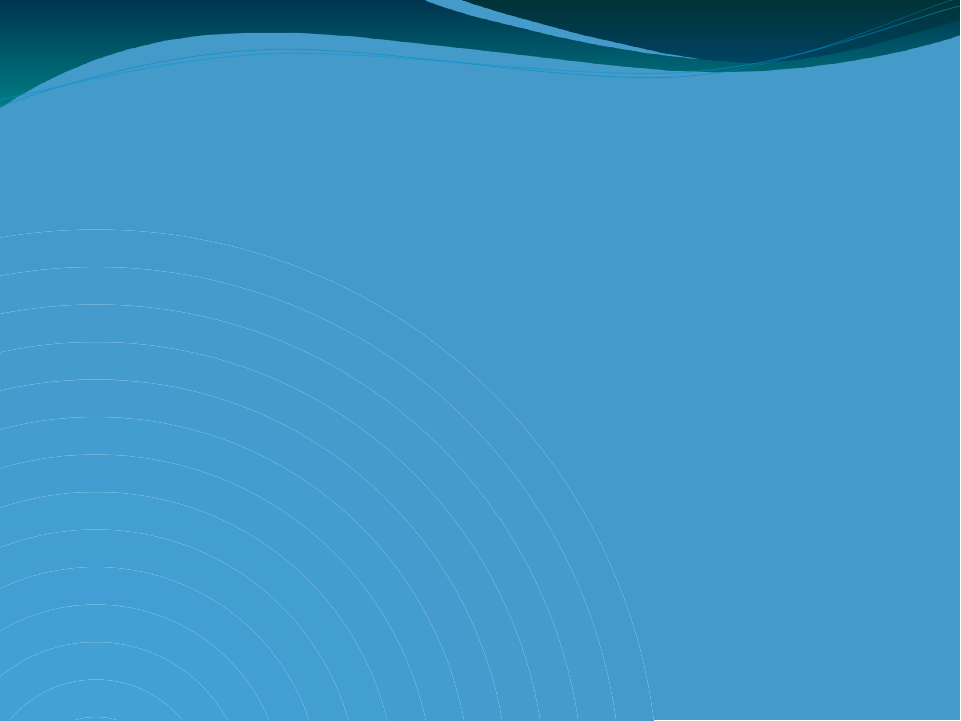 Principes
Permettre à l’élève de terminer sa tâche…le rendre
disponible pour enchaîner une nouvelle.
Permettre un retour au calme
Actions
Annoncer le repère de fin d’activité et le temps restant
régulièrement : vous avez jusqu’à…., 5 mn, le temps du sablier,
jusqu’à ce la grande aiguille soit sur…, il vous reste…
Préciser le  signal qui sera utilisé : bâton de pluie, 1 coup de siff let,
voix…
Ritualiser le regroupement, posture d’attente,
Organiser en fin de séance un retour au calme
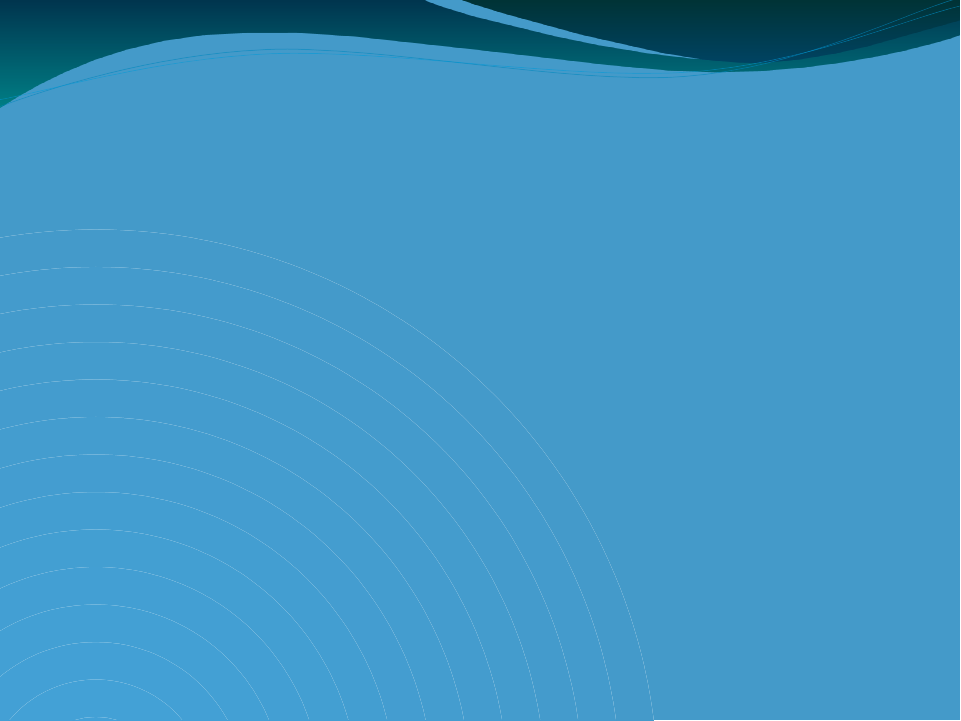 Principes
Liens entre l’APSA et la trace (pôle didactique)
Donner un cadre à la trace (pôle organisationnel)
Actions
Adapter la trace en fonction de l’APSA : par exemple forcément une
performance pour l’athlétisme (plus évidemment des règles
d’action)
Traiter une APSA par période par exemple
Diversifier les supports
Réf léchir à l’ utilisation des traces
(réinvestissement, inter et (ou) transdisciplinarité…)
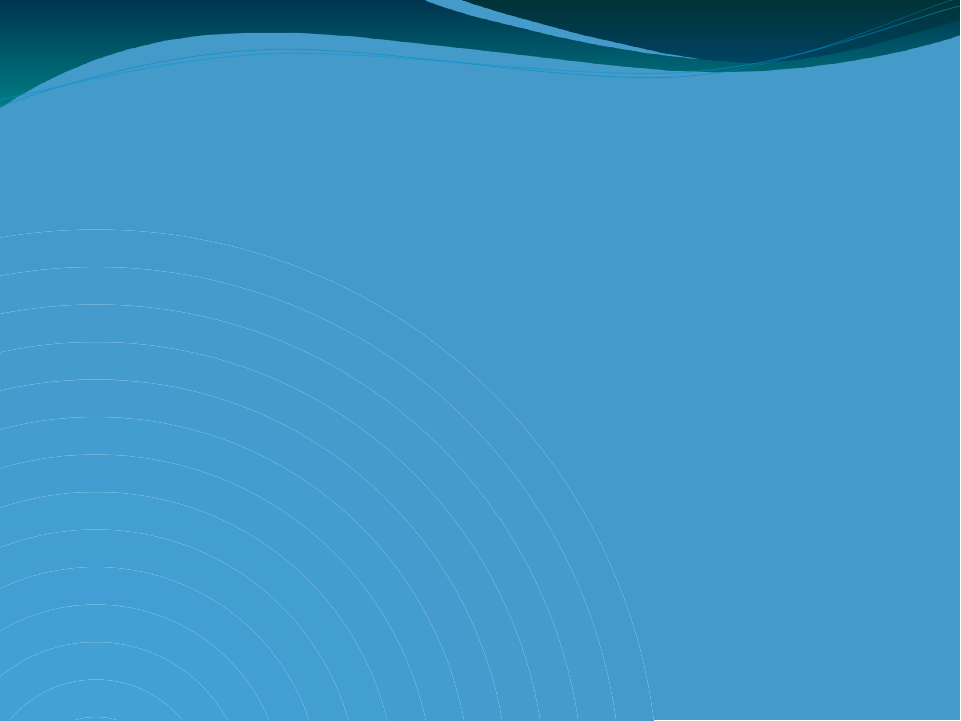 7- Le processus de mise en commun
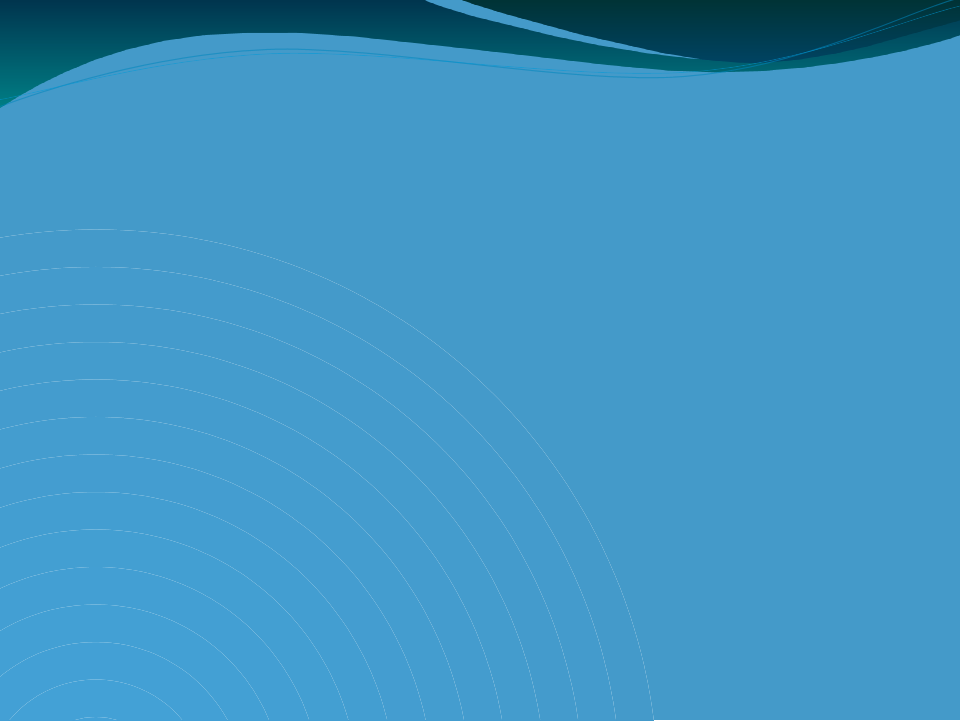 Principes
Donner un statut à la parole des élèves.
Faire émerger ce qui est en train de s’apprendre
Actions
Identifier le lieu de la phase de verbalisation (ce n’est pas un espace de jeu)
Avoir un support pour noter les différentes interventions (affiche vierge, bloc
notes)
Utiliser diverses modalités d’intervention en fonction du cycle (reformulation,
sollicitation, dire à la place de, questionner…)
Préparer la ou les questions essentielles qui portent sur l’objectif visé, celles
qui vont faire émerger les règles d’action
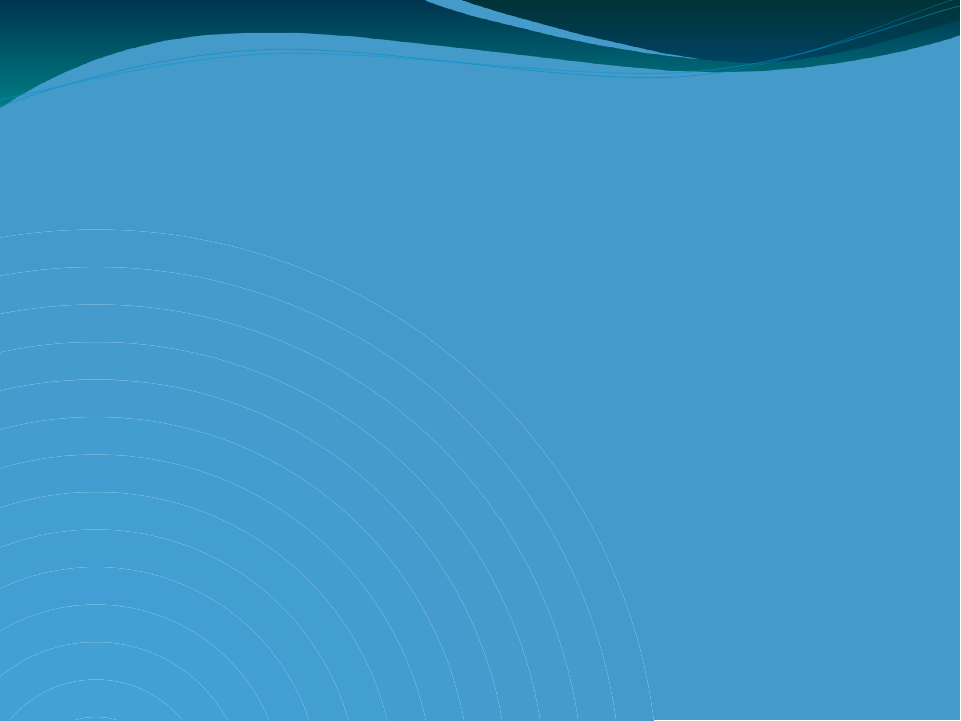 8- Le processus de transition
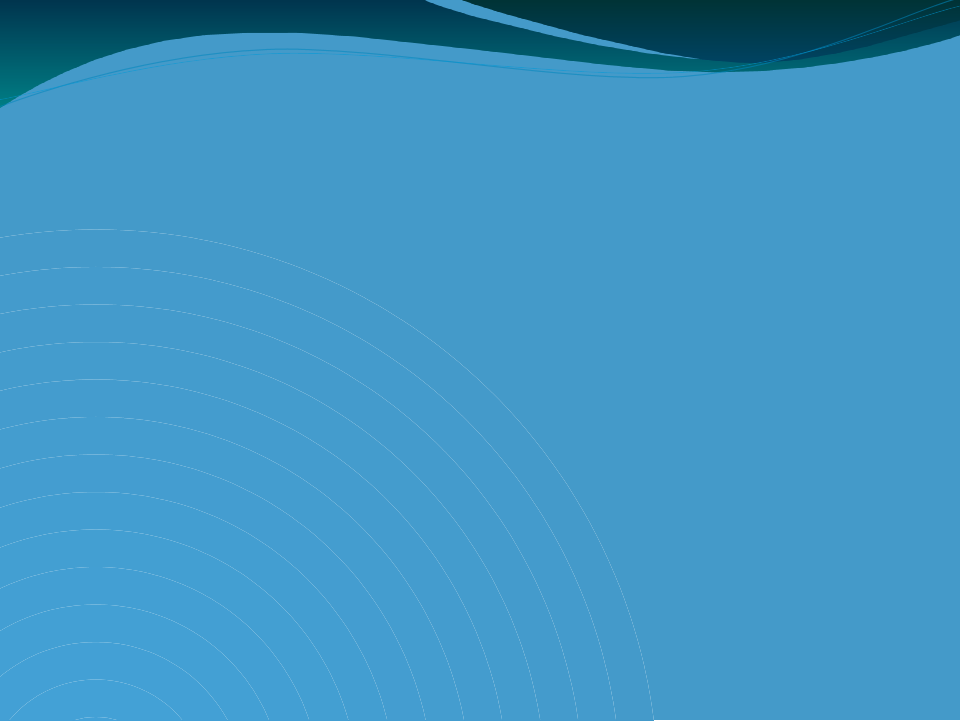 Principes
Enchaîner les tâches
Permettre un retour au calme
Boucler la séance, terminer la tâche
Changer le cadre spatio-temporel
Actions
Prévoir à l’avance : gestion du matériel, consignes courtes,
Mettre du lien pour la compréhension des élèves, ÉVITER LES RUPTURES
brusques
Prendre en compte les aspects physiologiques (rythme CP, réhydratation, arrêt
sudation, changement vestimentaire)
Ritualiser les fins de séance en lien avec l’activité : annonce des résultats,
justifications, supports sonores (musique douce, bâton de pluie…)
Éviter de couper une activité en cours (gestion du temps), prendre le temps de
conclure la séance ou la tâche, faire le bilan à chaud et (ou) à froid au retour en
classe.
Utiliser un moyen repéré pour donner le signal de fin de tâche
Faire participer au rangement du matériel ; routines de déplacements
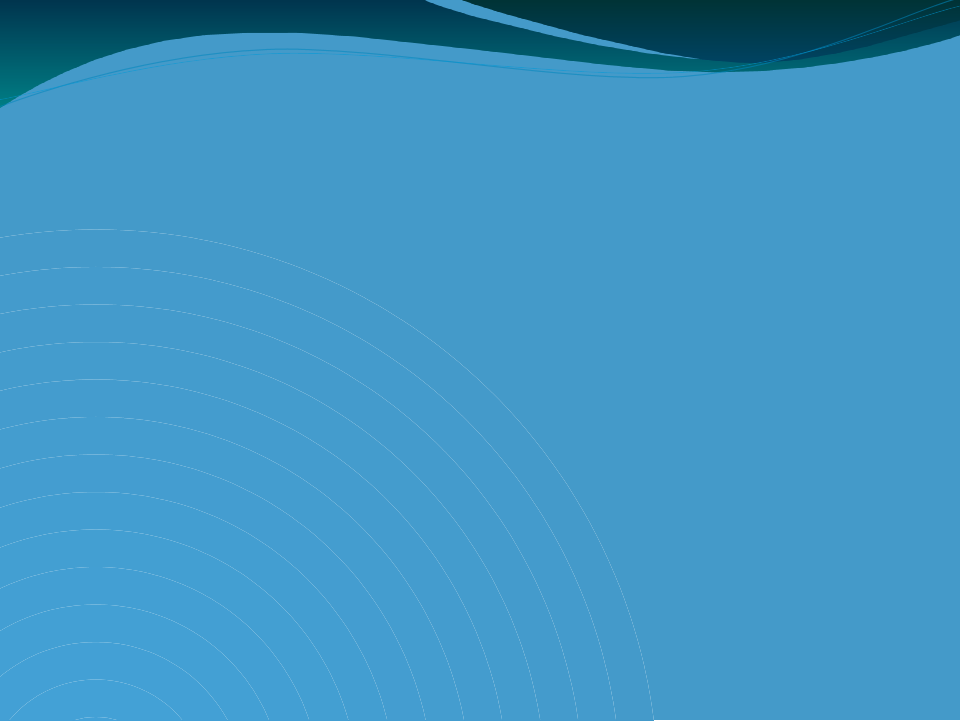 Merci pour votre attention